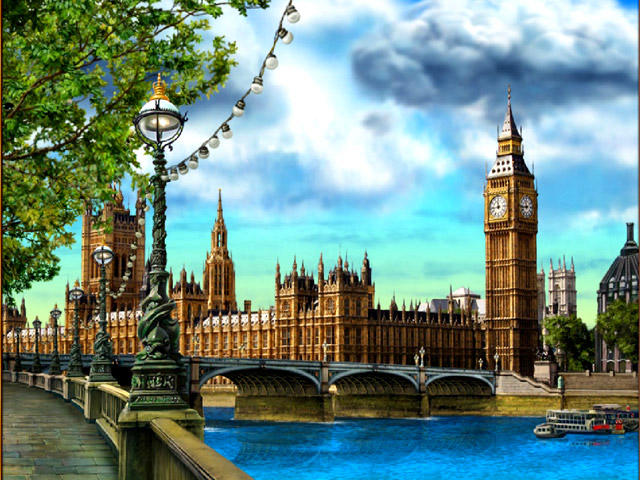 Достопримечательности 
Лондона
Лондон – столица
 Великобритании и
 Северной Ирландии
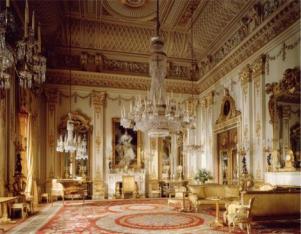 Букингемский дворец – 
резиденция английской
 королевы
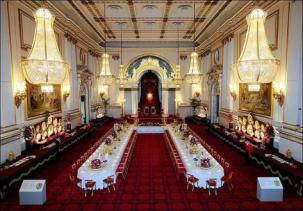 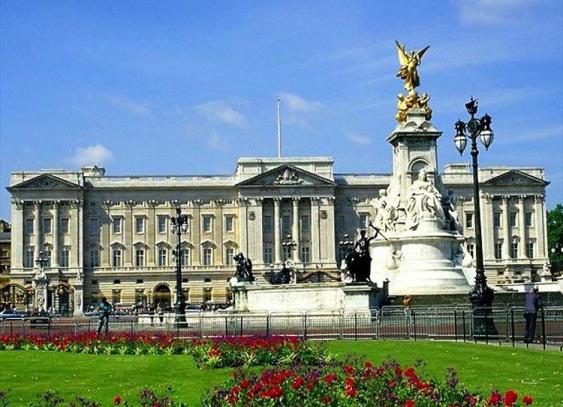 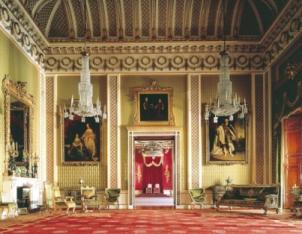 Трафальгарская площадь –
главная площадь Лондона
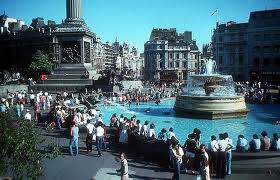 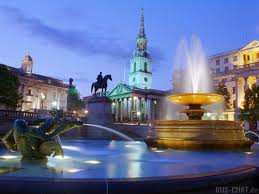 Попав на Трафальгарскую площадь
просто невозможно ощутить одиночество.
Здесь когда-то были королевские конюшни,
а сегодня здесь любят бывать все туристы, 
приехавшие в Лондон.
Здесь всегда шумно и многолюдно.
Здесь проводятся парады, а лондонцы,
сберегая давнюю традицию,
приходят на Трафальгарскую площадь
и в новогоднюю ночь.
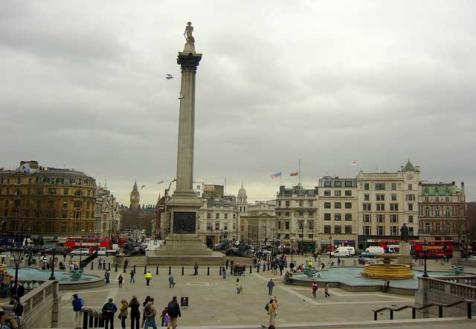 Биг Бен — это самые большие
 четырехсторонние часы с колоколами
 и третья по высоте часовая башня в мире.
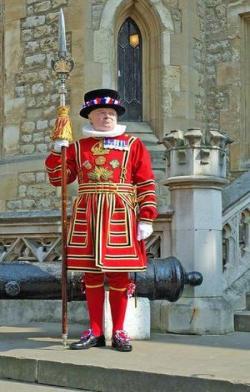 Другая, всемирно известная
 достопримечательность
 Лондона – крепость-тюрьма Тауэр, была основана в 1067 году королем 
Вильгельмом I Завоевателем как крепость,
 для отражения атак неприятеля.
 На протяжении своего существования Тауэру
 довелось быть и королевским дворцом, 
и тюрьмой, и, даже, зоопарком.
 Сегодня в Тауэре хранятся 
бесценные сокровища британской короны.
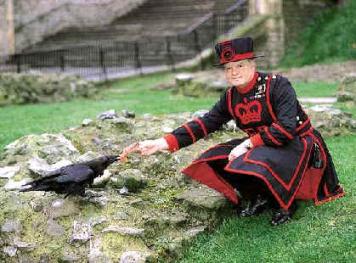 Взглянуть на Лондон можно с Тауэрского моста.
 Башни моста имеют подъемные механизмы,
 которые позволяют поднимать и опускать два его пролета. 
Раньше, когда большие корабли
 проходили по Темзе,
 его разводили по несколько раз в день.
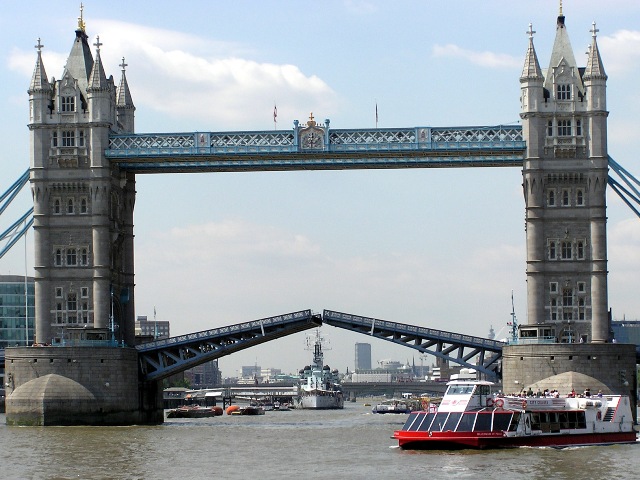 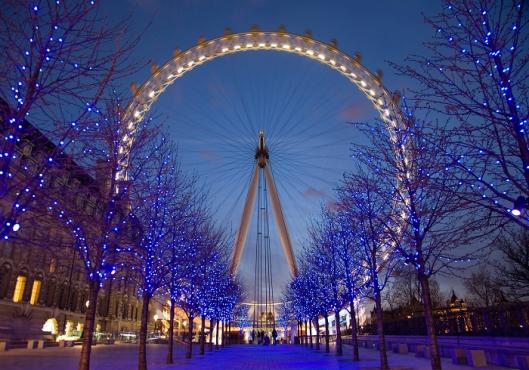 Еще одна
 достопримечательность Лондона 
носит название
 «Лондонский глаз». 
С колеса обозрения, 
самого большого в мире,
 открывается неповторимая
 панорама города.
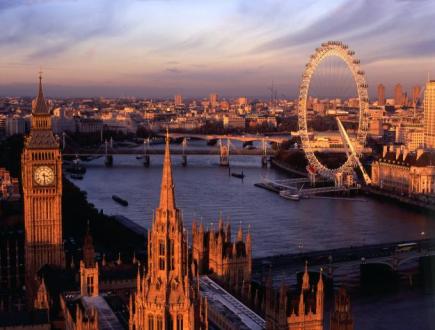 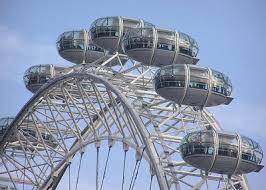 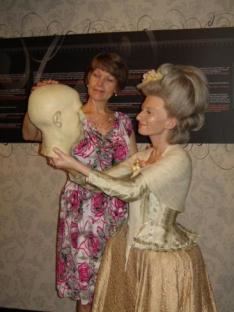 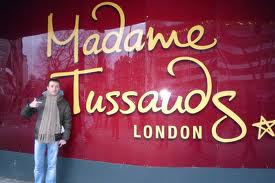 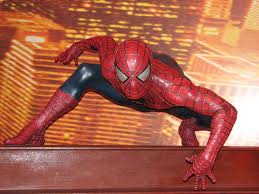 Музей восковых фигур мадам Тюссо
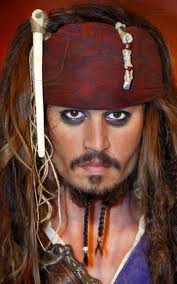 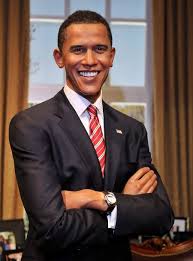 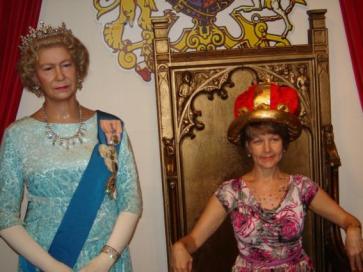 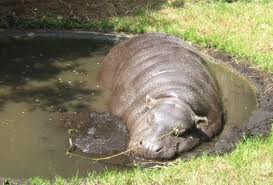 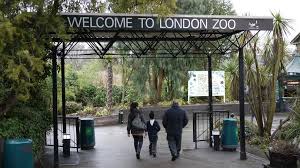 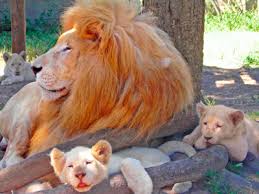 Лондонский зоопарк – один из самых крупнейших в мире
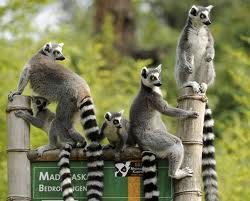 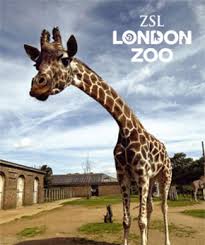 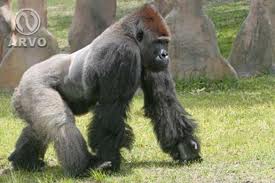 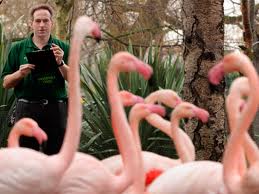 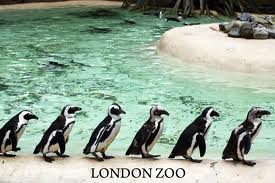 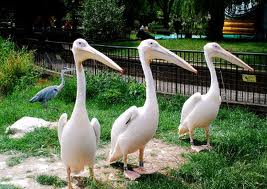 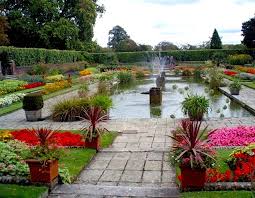 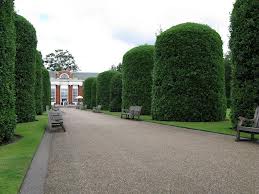 Лондонские парки – 
любимое место
 отдыха англичан
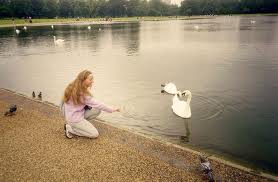 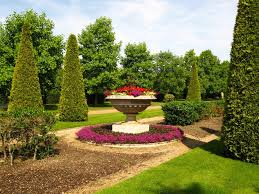 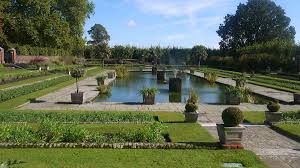 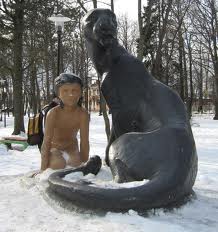 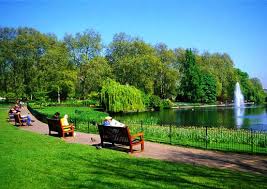 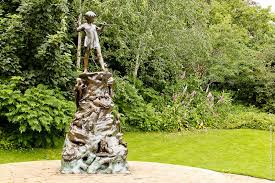 The end